A importância do conhecimento do tema para o ensino de Geografia
Pressupostos teóricos
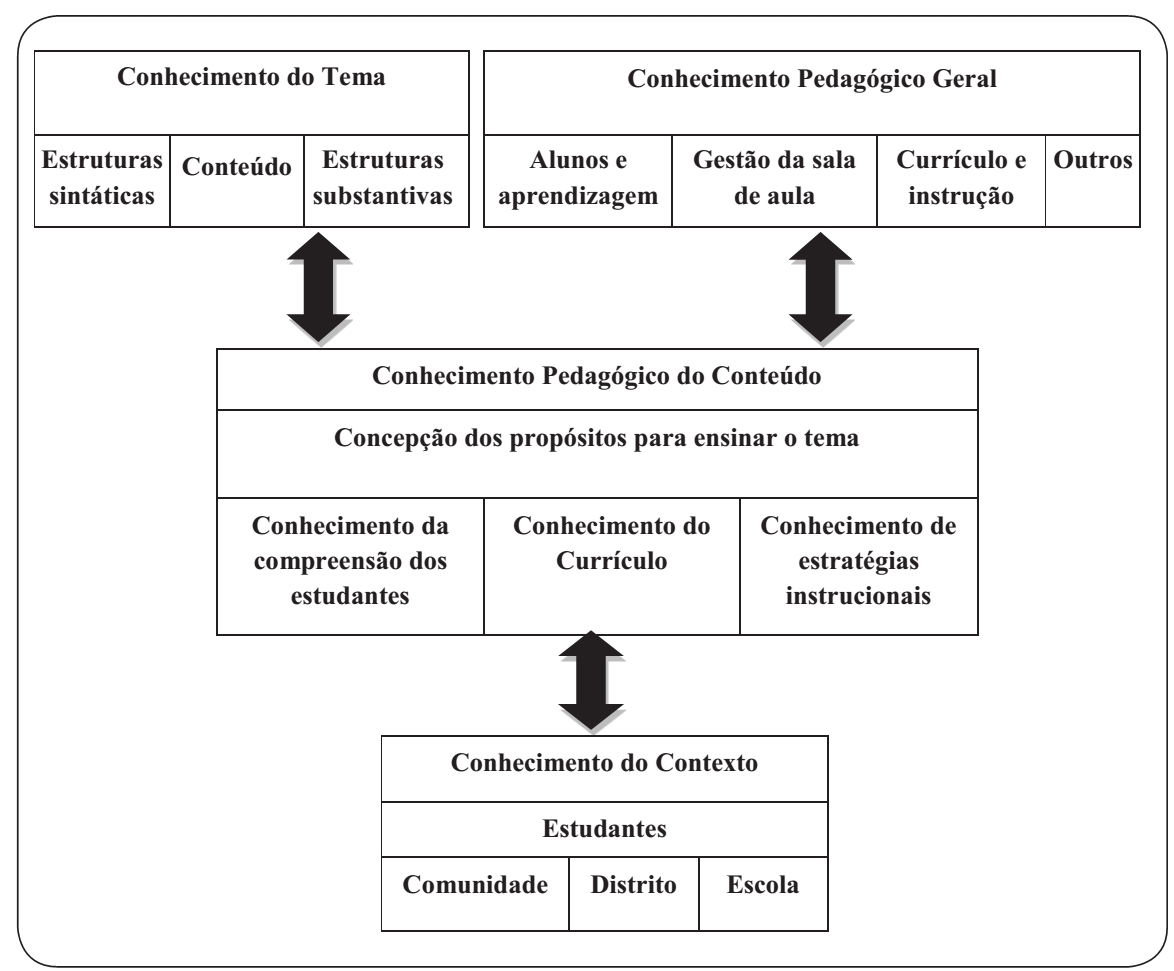 GROSSMAN, 1990
Estruturas substantivas
São o corpo de conhecimentos gerais de uma matéria: o conhecimento específico, as definições, os conceitos, a compreensão de fatos e de processos, as convenções e suas categorias de análise;

As estruturas substantivas de uma área de conhecimento incluem paradigmas explicativos utilizados pela área
Quais categorias e conceitos são estruturantes para a disciplina de geografia?
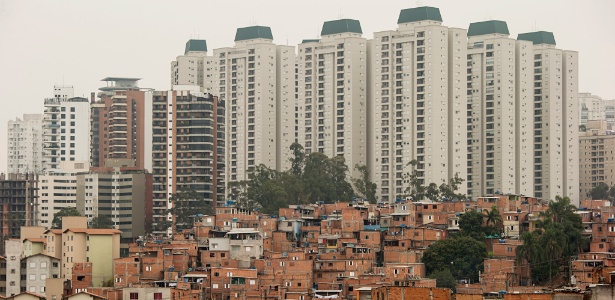 Paisagem
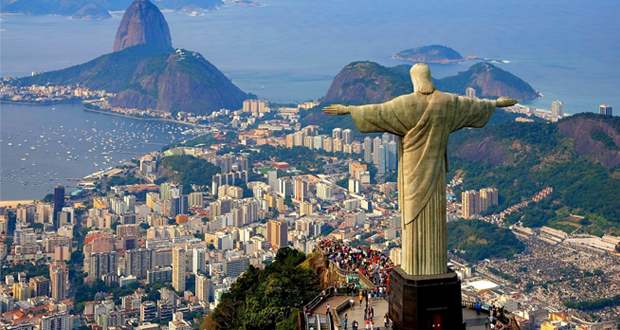 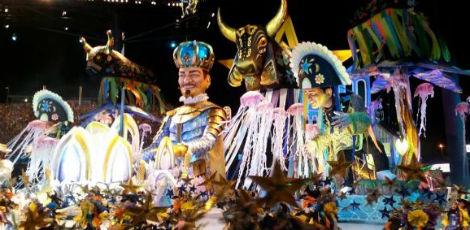 Região
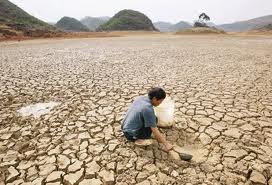 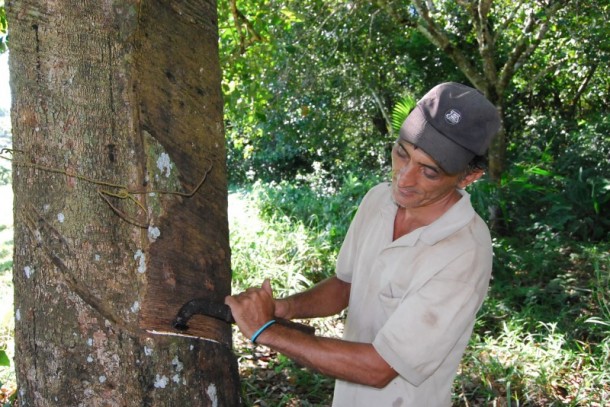 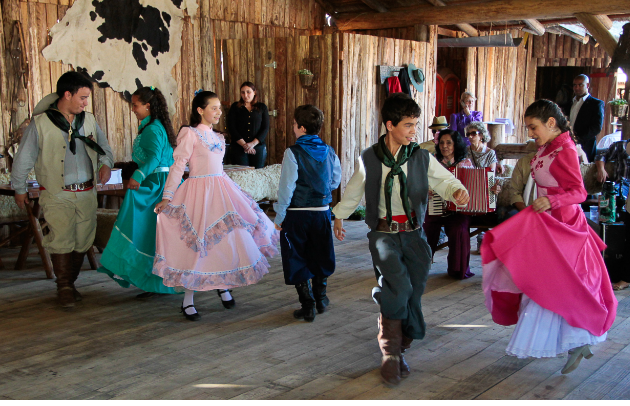 Lugar
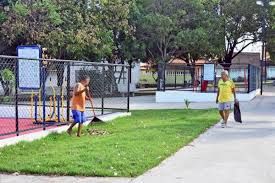 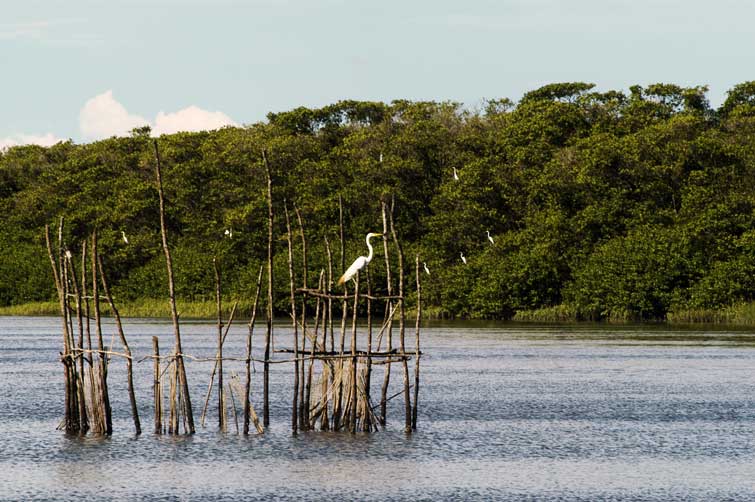 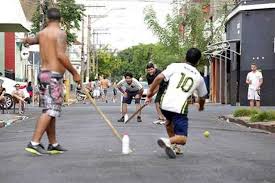 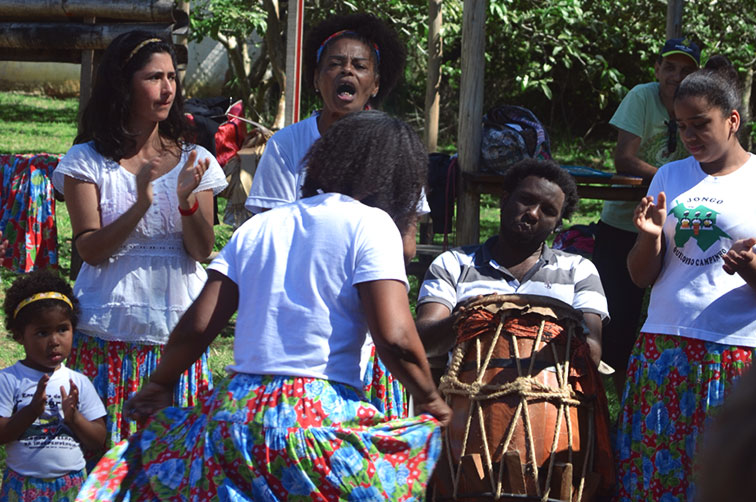 Território
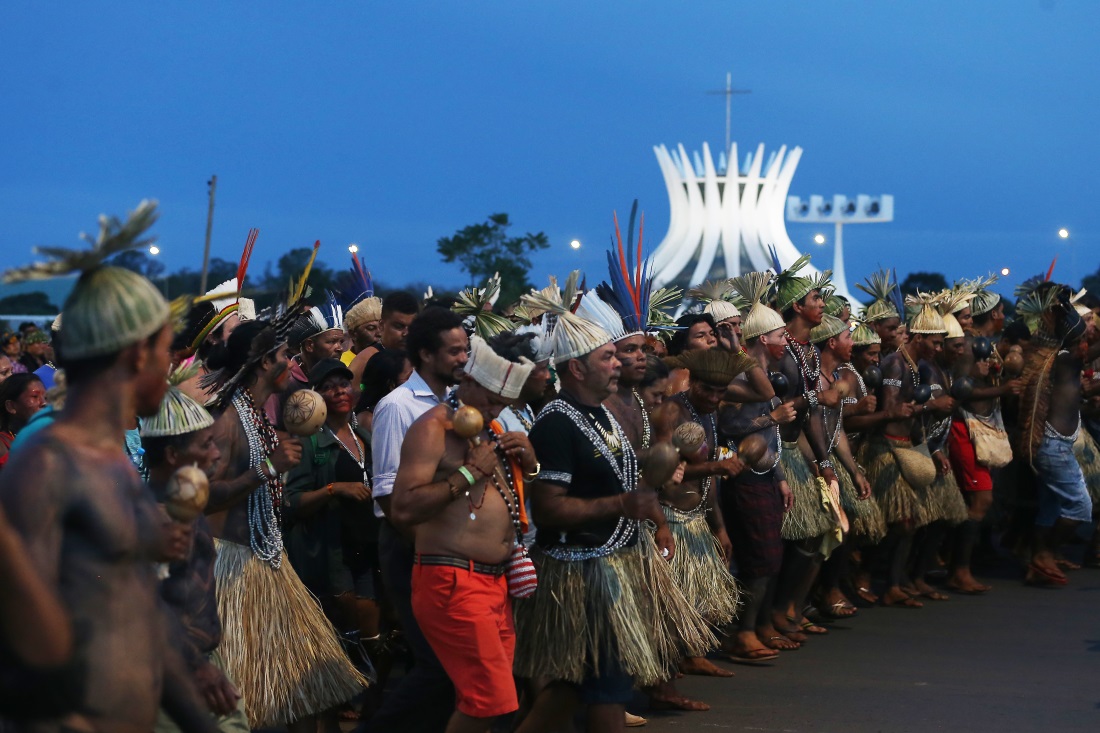 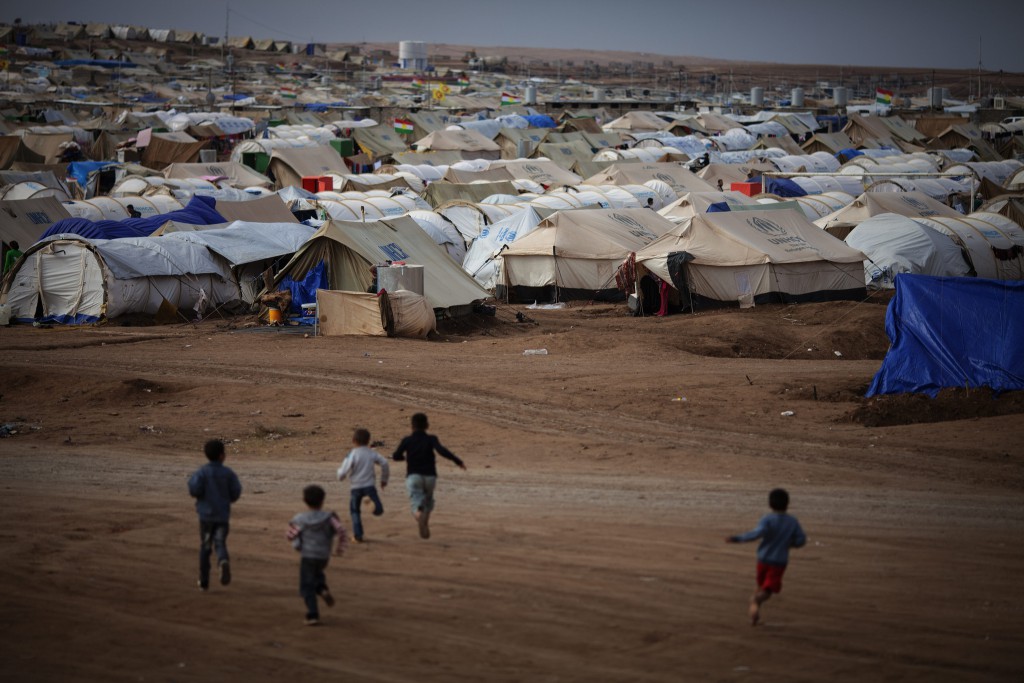 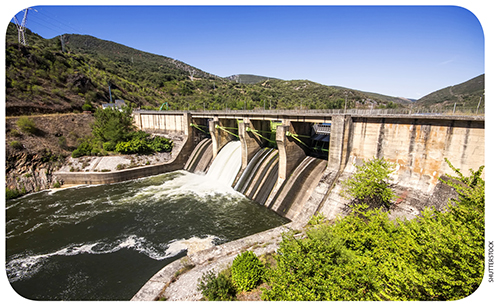 Natureza
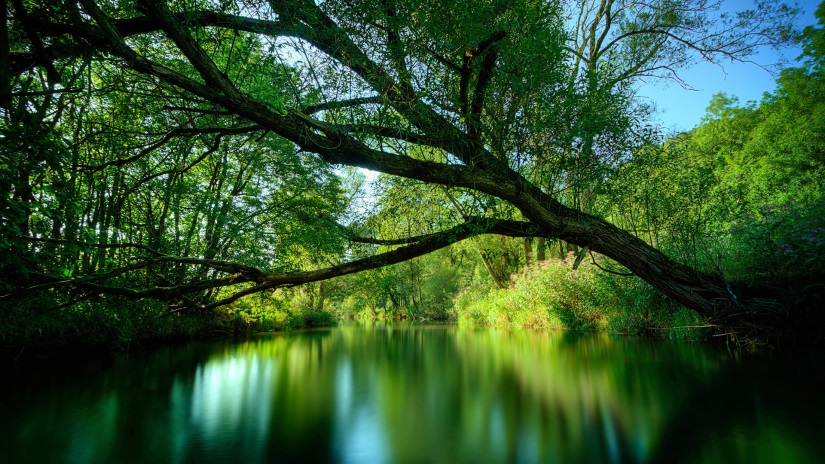 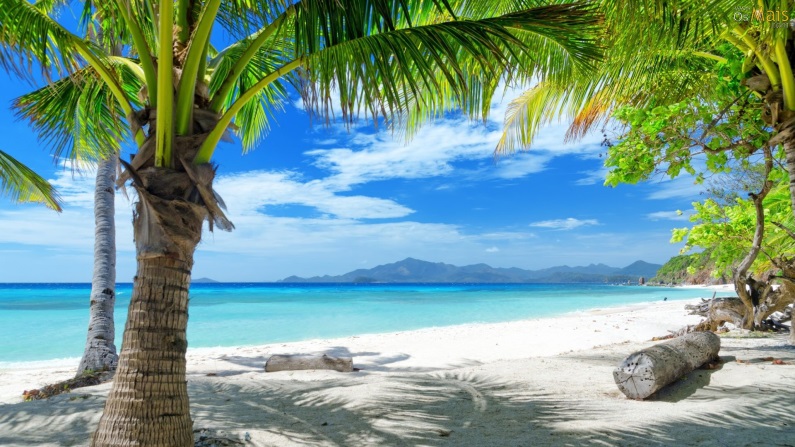 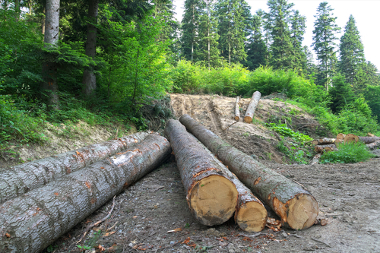 Forma
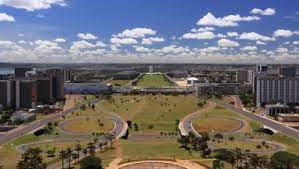 Função
Estrutura
Processo
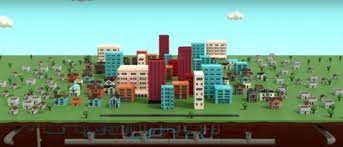 https://www.youtube.com/watch?v=puIh8Hr8tX4
Estruturas Sintáticas
Complementam os conhecimentos, pois a estrutura sintática envolve conhecimento das formas pelas quais a disciplina constrói e avalia o novo conhecimento;

É importante que o professor não só aprenda os conceitos, mas que os compreenda à luz do método investigativo e dos cânones de ciência assumidos pela área de conhecimento;
Dessa forma, o conhecimento sintático completa o substantivo do conteúdo e passa a fazer parte do domínio que tem o docente dos paradigmas de pesquisa na disciplina, do conhecimento em relação à questões como a validez, as tendências, as perspectivas e a pesquisa no campo de sua especialidade.
Formas de ensinar
Um dos desafios da escola é superar a visão fragmentada e ao mesmo tempo estática dos currículos escolares. Nesse sentido, acreditamos que essa superação é importante, pois dá um sentido social a educação, contribui para a aprendizagem significativa e efetiva a formação cidadã dos estudantes, o que ocorrerá a partir da articulação dos conhecimentos escolares e da forma que os desenvolvemos nas aulas.